EEN-E2002 Combustion TechnologyLE2 advice session
18.01.2019, Jonny
Problem 1a: the differences of laminar and turbulent flame
Laminar premixed flame
Turbulent premixed flame
Turbulent flow results when instabilities in a flow are not sufficiently damped by viscous action and the fluid velocity at each point in the flow exhibits random fluctuations.
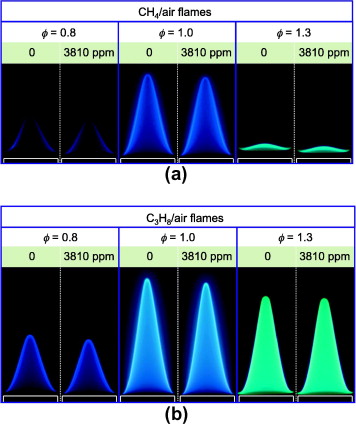 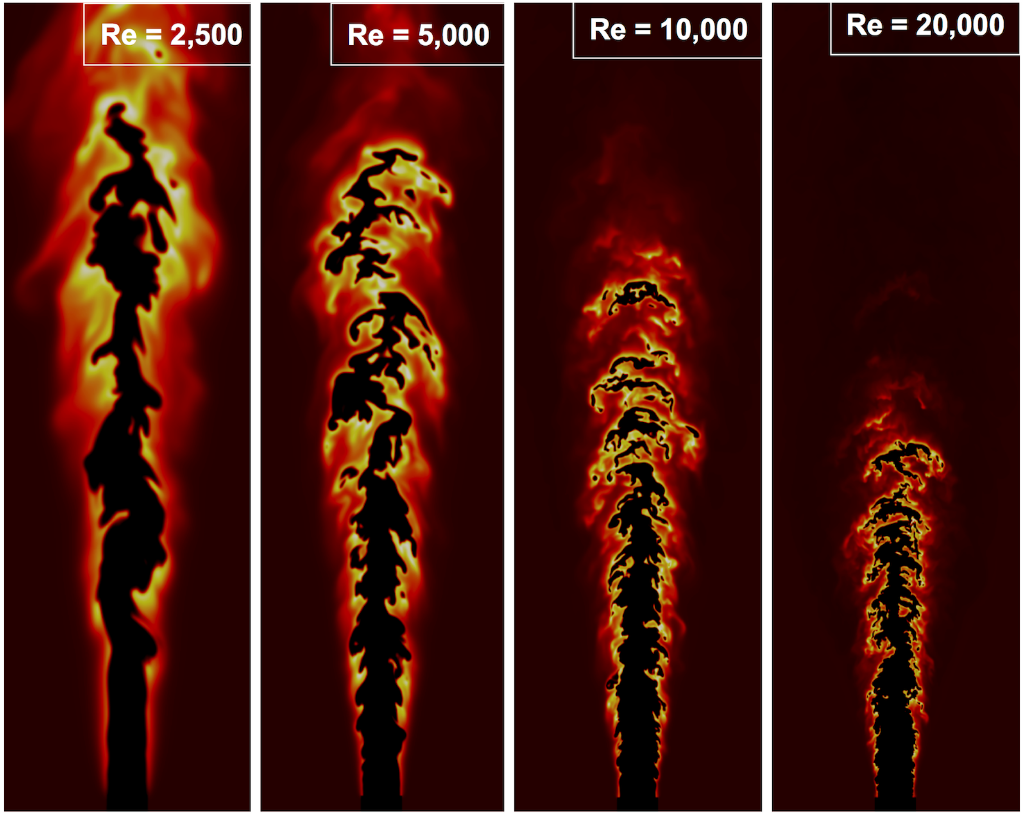 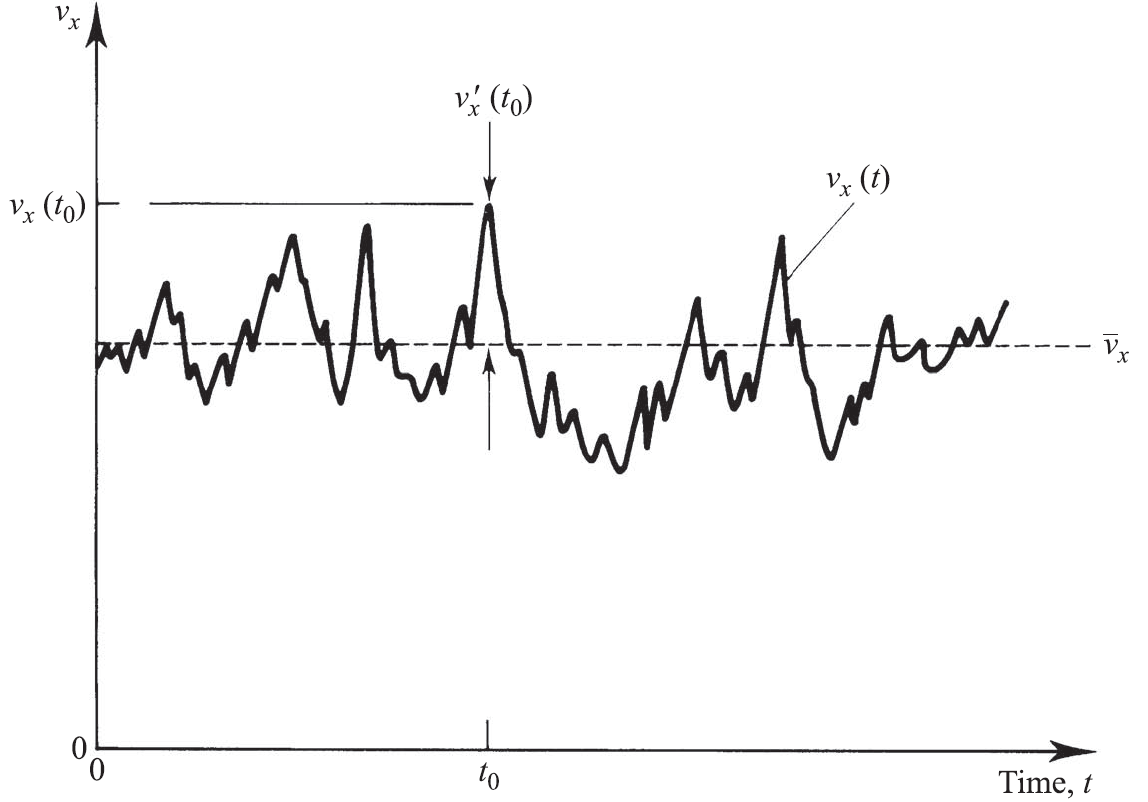 Velocity as a function of time at a fixed point in a turbulent flow.
30.1.2019
2
Problem 1a: the differences of laminar and turbulent flame
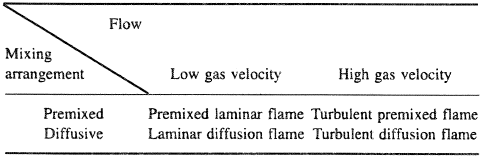 Premixed gas flames can arise from fuel gas and air being mixed prior to entering the burner
Gas mixed after leaving the burner they are called diffusion flames. 
The gas flow rate may be relatively low, in which case, the incoming gaseous flow of fuel and air is laminar, as is the flame. 
With high gas flows, they may be turbulent. Thus, flames can be laminar premixed, laminar diffusion, turbulent premixed or turbulent diffusion flames as indicated in right.
The transition from laminar to turbulent flame takes place as the flow velocity increases as shown in right
They can also be categorized into stationary flames or propagating (travelling) flames, the former being the most widely used in domestic or industrial burners, the latter being involved in explosions.
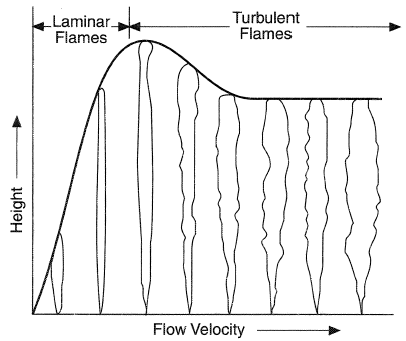 30.1.2019
3
Problem 1b: the turbulent flames at different length scales
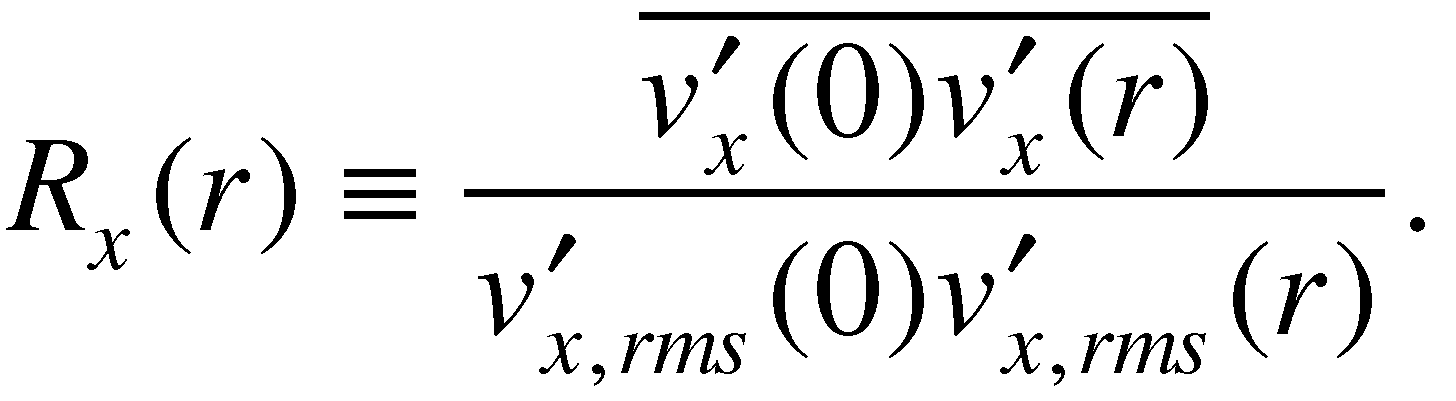 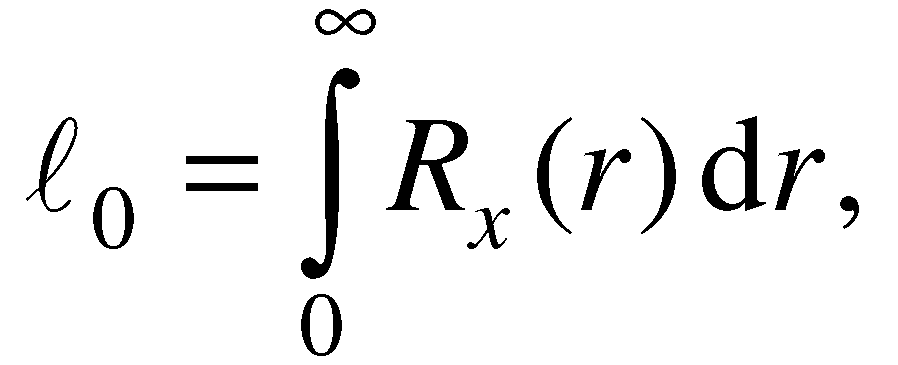 Four Length Scales
L Characteristic width of flow or macroscale
l0 Integral scale or turbulence macroscale
lλ Taylor microscale
lK Kolmogorov microscale.
Taylor Microscale, λ The Taylor microscale
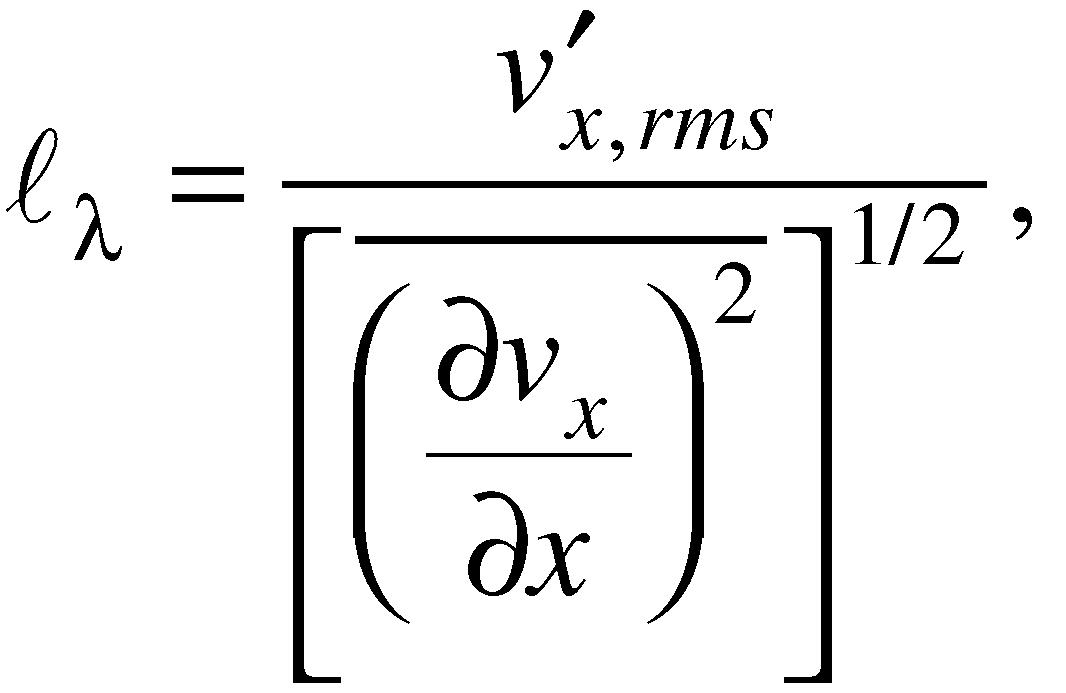 Characteristic Width of Flow or Macroscale, L
This is the largest length scale in the system and is the upper bound for the largest possible eddies.
this length scale is defined by the actual hardware or device being considered. 
This length scale is frequently used to define a Reynolds number based on the mean flow velocity, but is not used to define a turbulence Reynolds number, as are the other three length scales.
Kolmogorov Microscale, K
the Kolmogorov scale is the scale at which molecular effects (kinematic viscosity) are significant.
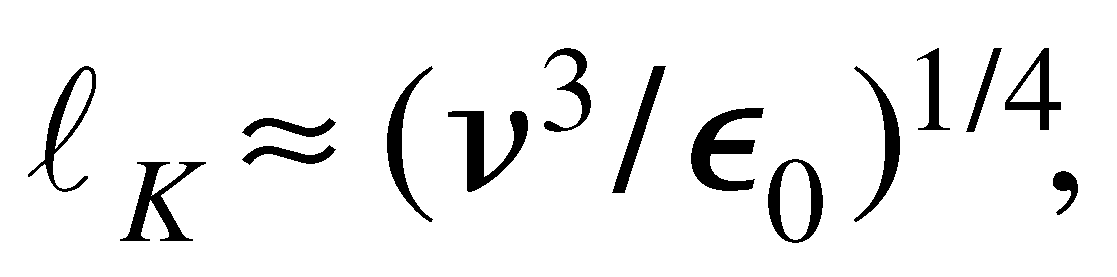 where  is the molecular kinematic viscosity, and the dissipation rate is approximately expressed as
Integral Scale or Turbulence Macroscale, l0
The integral scale physically represents the mean size of the large eddies in a turbulent flow: those eddies with low frequency and large wavelength.
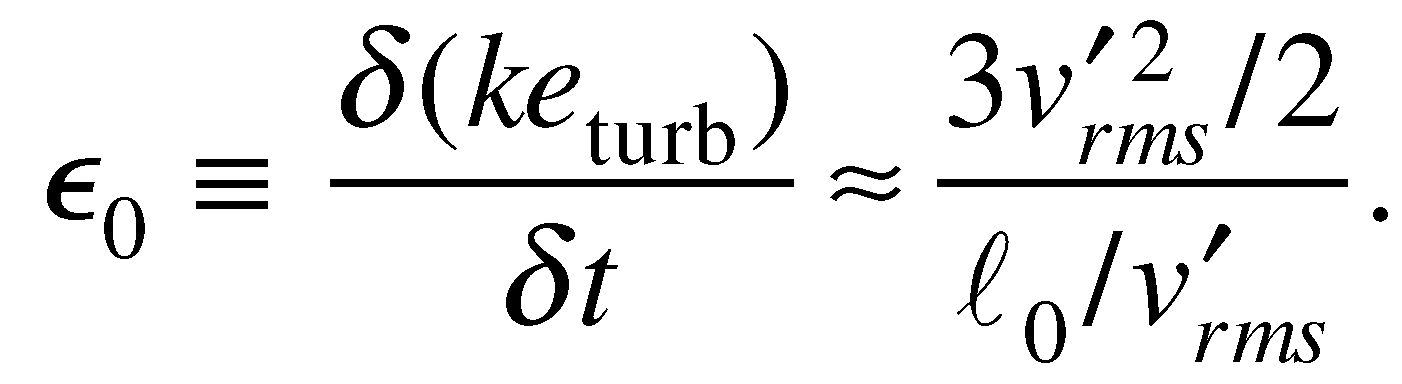 30.1.2019
4
Problem 1b: the differences of laminar and turbulent flame
Flamelets-in-eddies regime
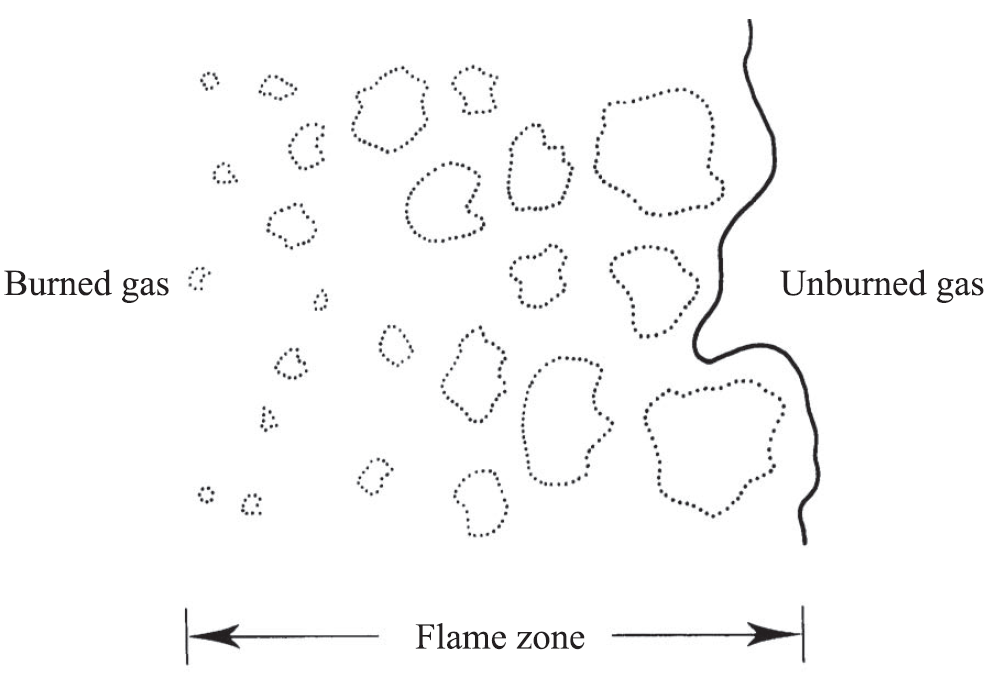 The intrinsic idea behind the eddy-breakup model is that the rate of combustion is determined by the rate at which parcels of unburned gas are broken down into smaller ones, such that there is sufficient interfacial area between the unburned mixture and hot gases to permit reaction
Three Flame Regimes
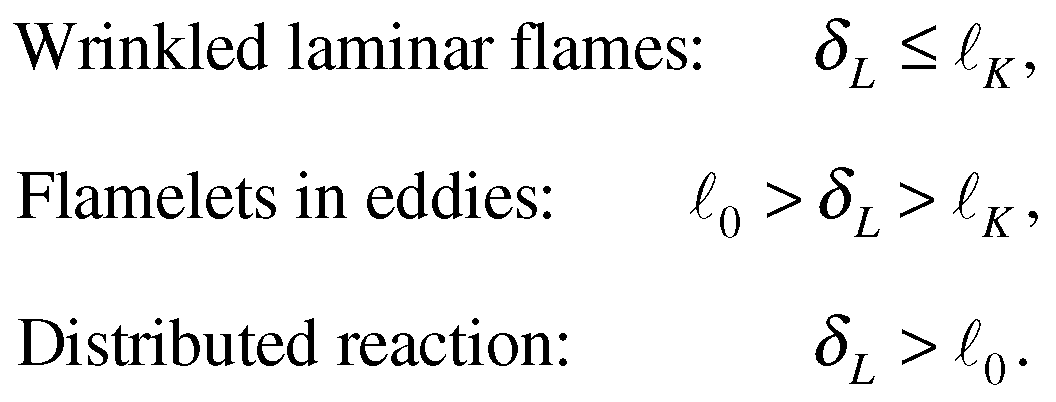 Wrinkled Laminar-flame Regime
Conceptual view of turbulent flame propagation in the flamelets-in-eddies regime.
Chemical reactions occur in thin sheets.
The reaction-sheet regime is characterized by fast chemistry.
The flamelets propagate with a velocity consistent with a plane (one-dimensional) laminar flame.
The only effect of turbulence is the wrinkling of the flame, which results in an increase in flame area
Distributed-reaction Regime
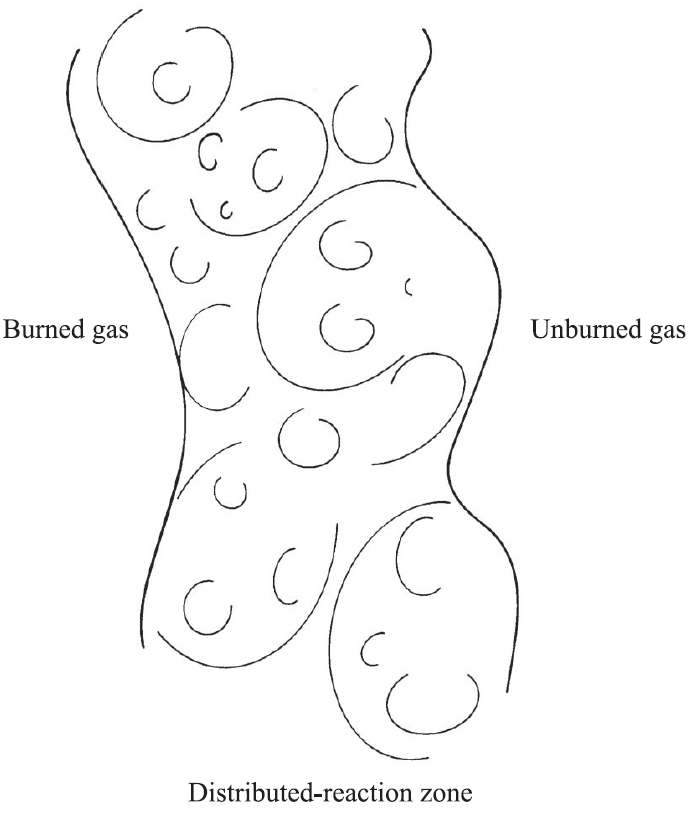 One way to enter this regime is to require small integral length scales, l0 / dL < 1, and small Damkoler numbers (Da < 1).
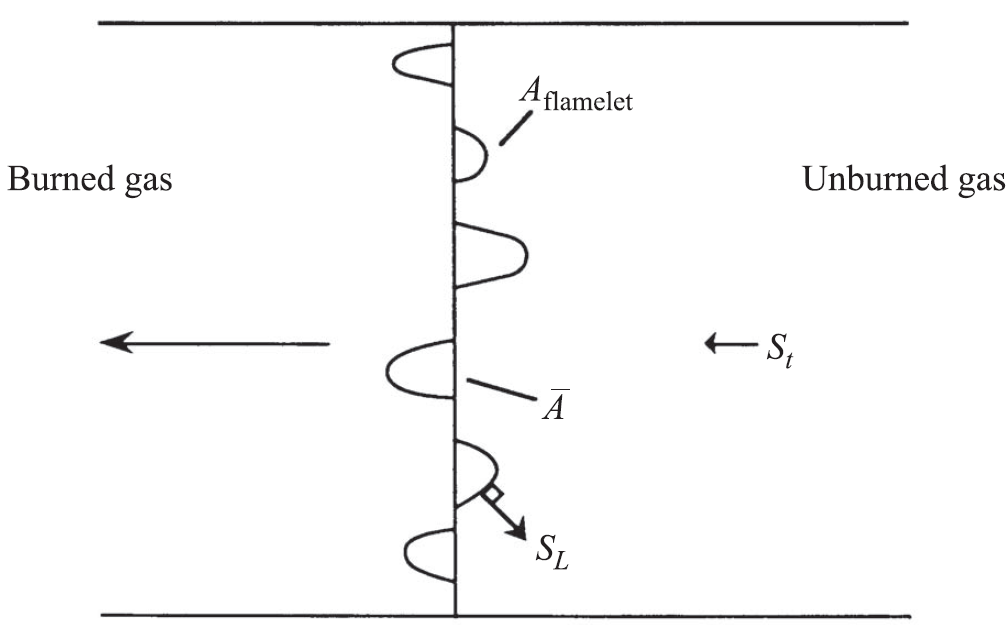 The first model is by Damköhler
Conceptual view of turbulent flame propagation in the distributed-reaction regime showing various length scales of turbulence within the reaction zone proper.
30.1.2019
5
Problem 2a: how the turbulence effect on the premixed flames
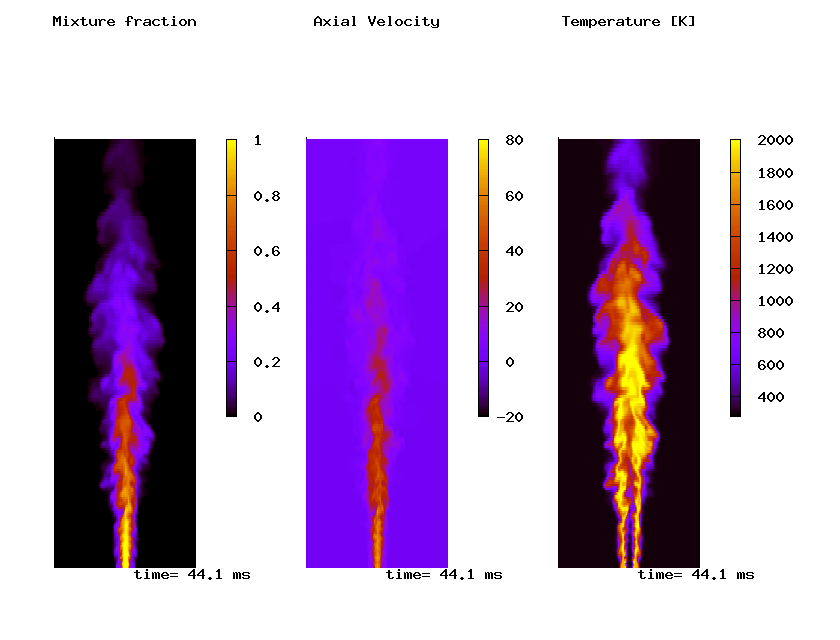 Turbulent premixed flames lie at the basis of gas turbines and various other technical combustion devices. 
Turbulence affects the rates of fuel burn by increasing the flame surface and increasing the rates of heat and mass transfer. 
Although fundamental questions of the scaling of turbulent flames with Reynolds number lie at the basis of effective design of combustion devices, the scaling of the flame surface and overall burn rates with the Reynolds number of the flow are not clear.
30.1.2019
6
Problem 2b: how the turbulence effect on the non-premixed flames
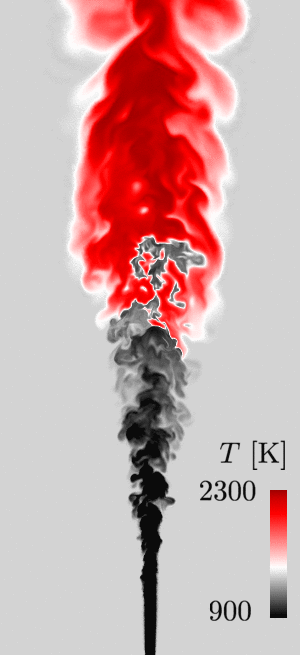 Turbulent non-premixed flames have wrinkled, contorted and brushy looking edges, just like turbulent premixed flames. 
You probably can answer the question from following aspects:
Fuel/air mixing
Reaction zone
Velocity
Flame structure
Temperature distribution
Emission
Others
30.1.2019
7
Problem 3a: combustion processes in modern gasoline direct injection engines
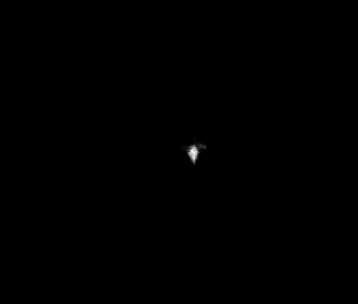 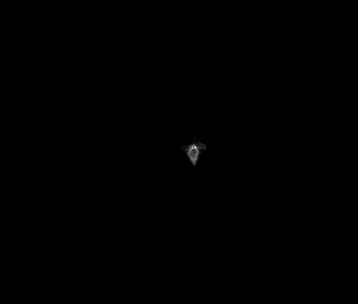 30.1.2019
8
Problem 3b: combustion processes in modern gasoline direct injection engines
30.1.2019
9
CI and SI combustion processes
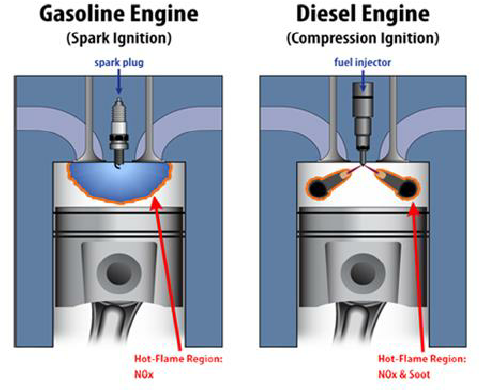 30.1.2019
10
Problem 5
Step 6: Laminar flame speed at spark
Step 1: the mean piston speed
Where L is the stroke, N is the rotational speed of the crankshaft.
Step 2: the furthest distance between the spark plug and cylinder wall.
Step 3: convert the degree to ms
Step 4: convert the degree to ms
Step 7: firing pressure/motored pressure at TC
Step 5: turbulence intensity at TC
30.1.2019
11
Problem 5
Step 12: calculate pure air fuel mass in cylinder
Step 8: calculate the mean expansion speed of the burned gas
Step 14: calculate fuel in cylinder
Step 10: calculate the volume at TDC
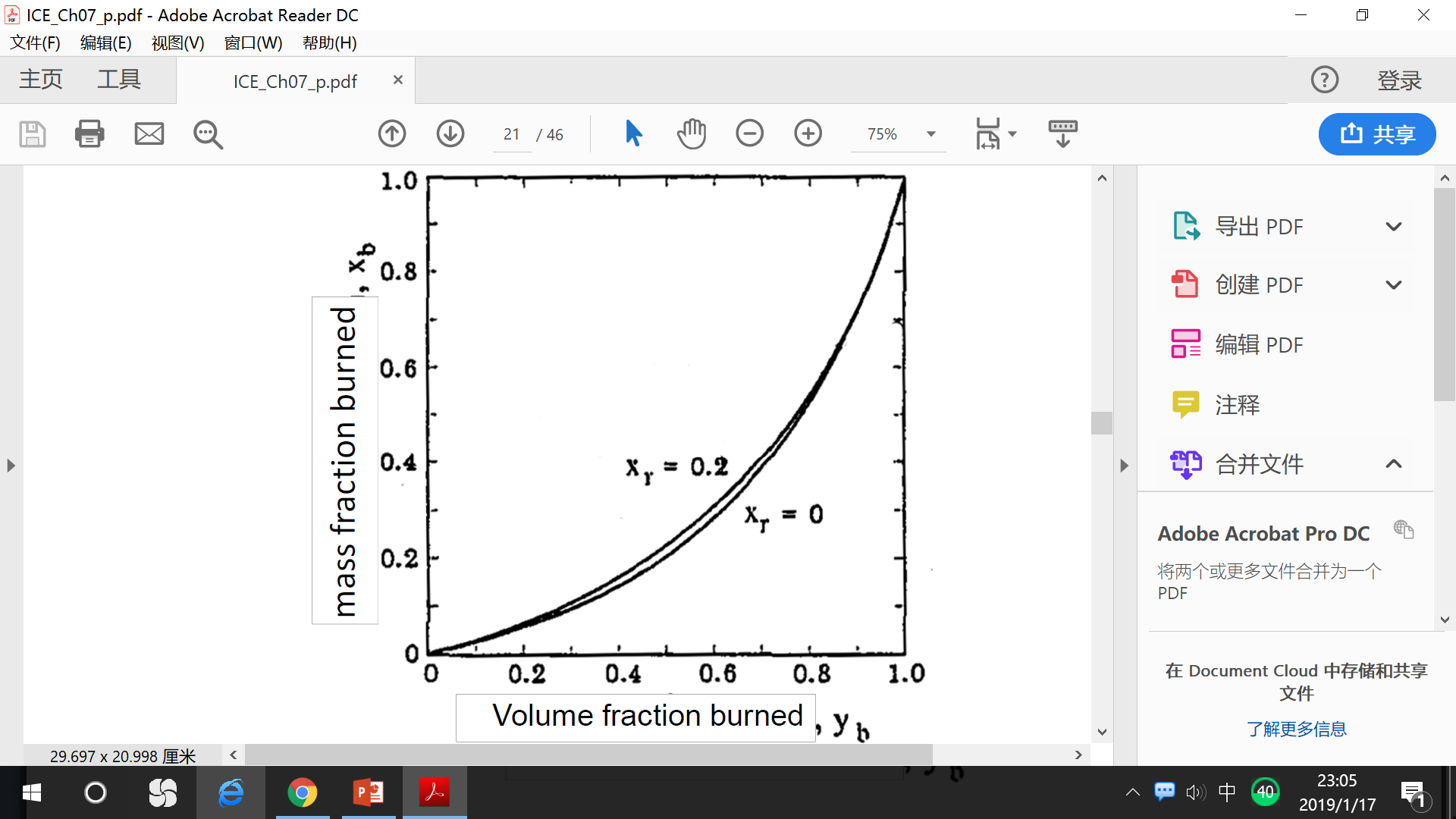 Step 11: calculate stoichiometric fuel/air ratio
30.1.2019
12
Problem 6
Step 1: the ignition delay (in crank angle degree in terms of charge temperature T and pressure p) during the delay (Taken as TC conditions)
Step 2: the apparent activation energy
Probably you have to calculate the results with Matlab.
Step 3: Values for T and p can be estimated using a polytropic model for the compression process:
30.1.2019
13
GOOD  LUCK !!!
18.01.2019, Jonny